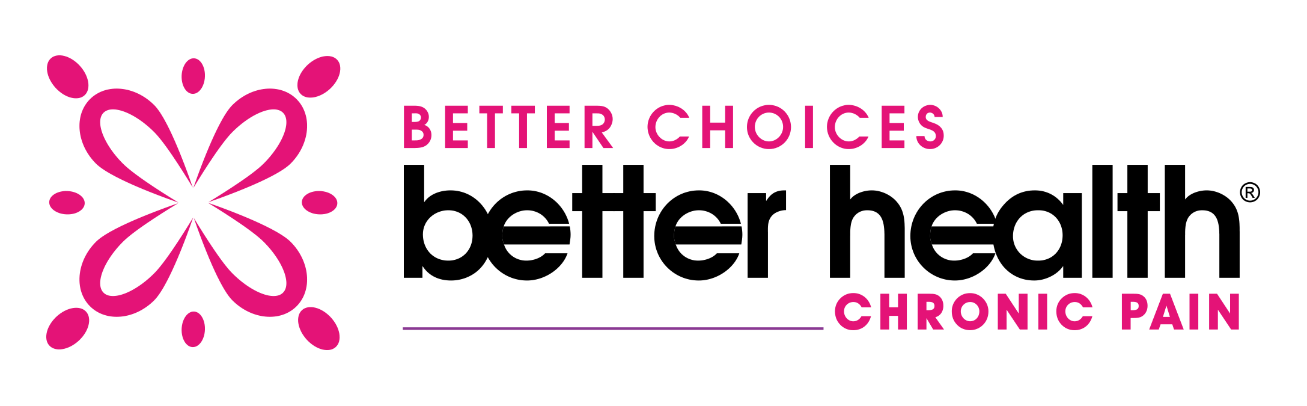 CHRONIC PAIN SELF-MANAGEMENT WORKSHOP
[Day of the Week] [Month] [Dates] [Year][Times]
[Location]
To register, call 1-888-484-3800 or go to www.BetterChoicesBetterHealthSD.org
Workshops are
FREE!
This workshop is for adults who are experiencing everyday pain from ongoing conditions and their caregivers.
Why Should I Attend?
Those who have taken the workshop have:
Better health
More energy and less fatigue
Less dependence on others
Improved quality of life
Increased confidence managing pain
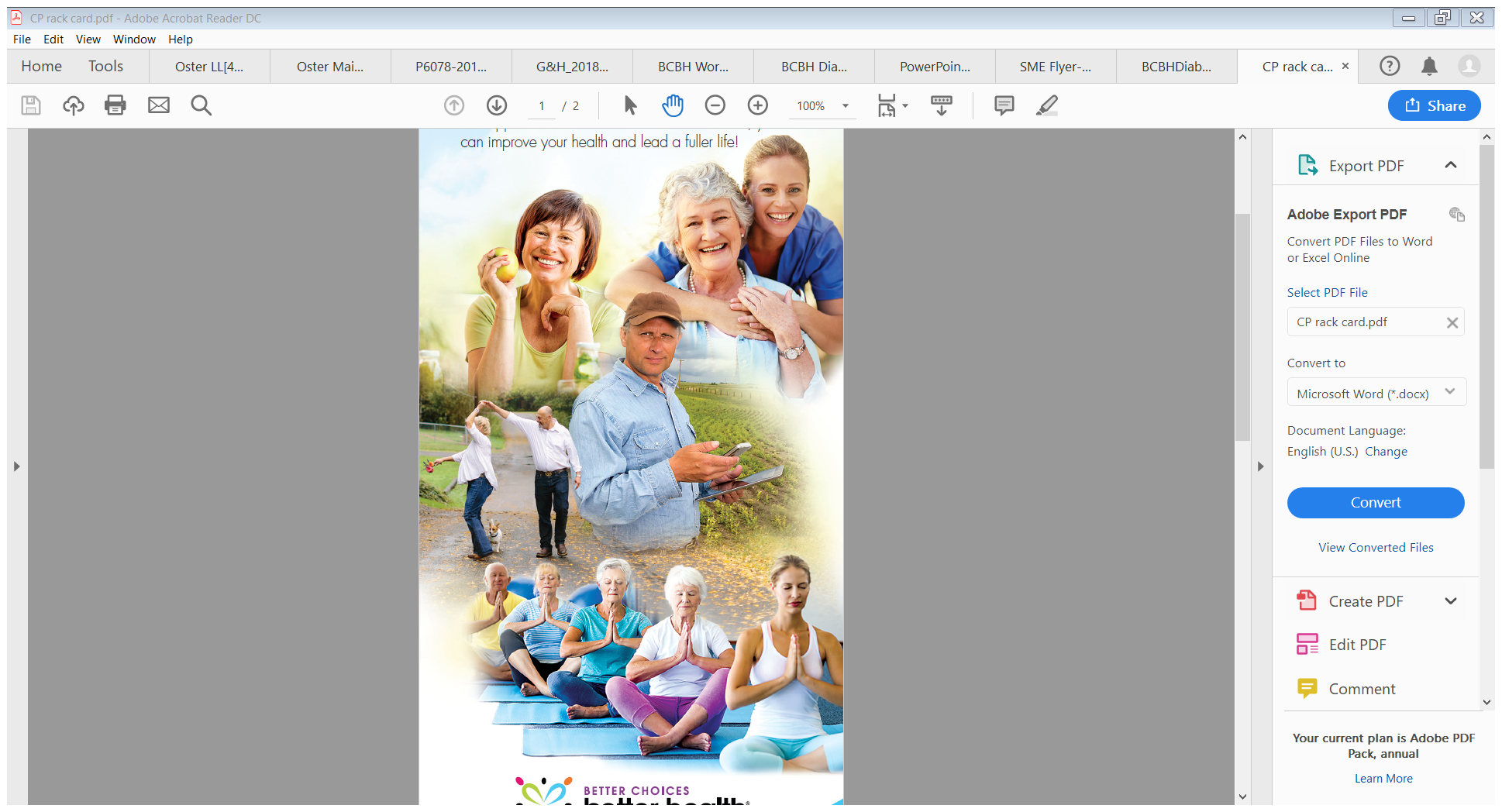 Workshop Topics:                                          (6 weekly 2 ½-hour long sessions)
Tips for exercising
Goal setting & problem solving
Appropriate use of pain medications 
Communicating better
Managing stress & depression
Relaxation skills; pacing activity & rest
Dealing with tension, anxiety, frustration, & fatigue
Put logo here
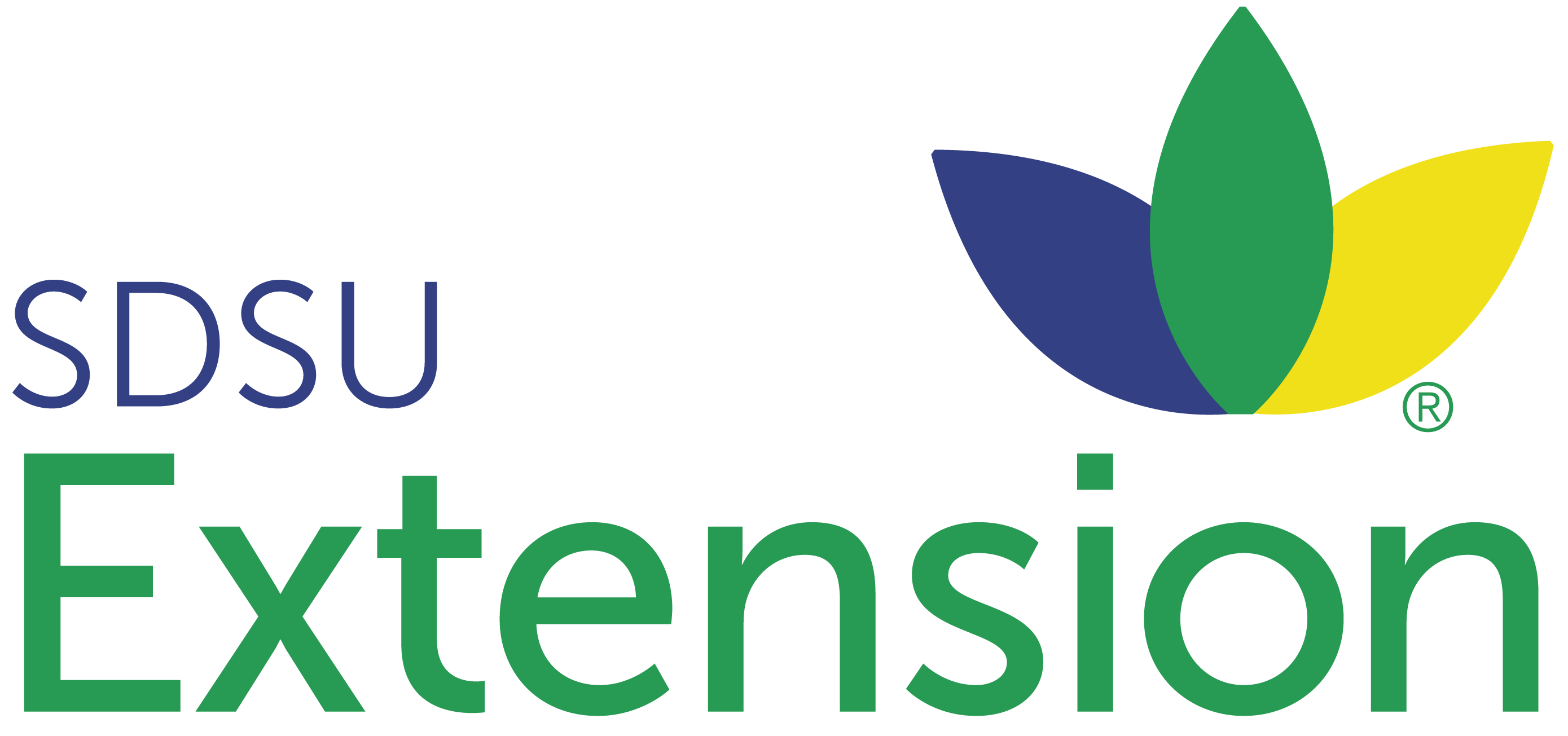 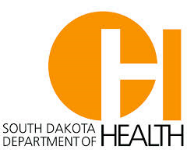 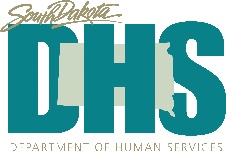 PROUDLY SUPPORTS BETTER CHOICES, BETTER HEALTH® SD
Better Choices, Better Health® SD adheres to AA/EEO guidelines in offering educational programs and services. Better Choices, Better Health® SD is used with permission as a licensed and trademarked program from SMRC.